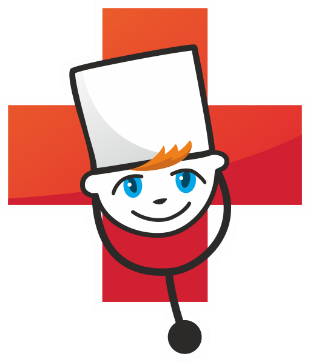 Республика Коми, г. Сыктывкар
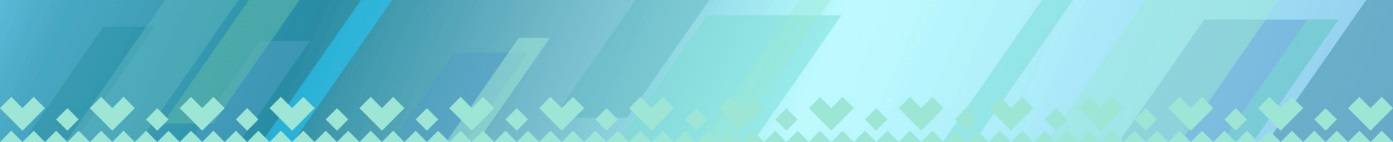 ГУ «РДКБ» - современная многопрофильная медицинская организация, которая является ведущим детским лечебно-профилактическим учреждением Республики Коми
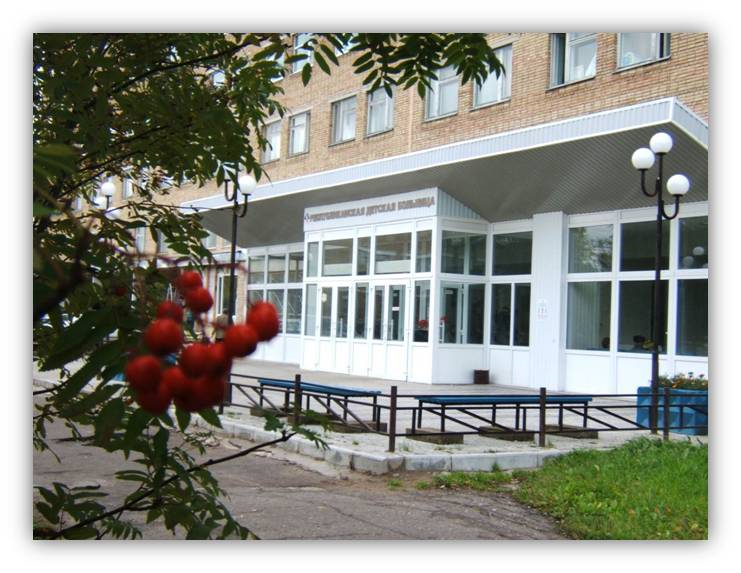 Ежегодно в ГУ «РДКБ» оказывается:

Стационарное лечение - 11 тысяч детей по 22 профилям патологии

Высокотехнологичная медицинская помощь –  419 детей

Более 4 тысяч операций

Консультативные приемы 47 тыс. детей

Травматологический пункт – более 23 тыс. детей

Около 200 выездов по санавиации, из них около 30 авиатранспортом

Свыше 250 телемедицинских консультаций, из них 10 % - в режиме видеоконференции

Более 80 выездов специалистов в районы
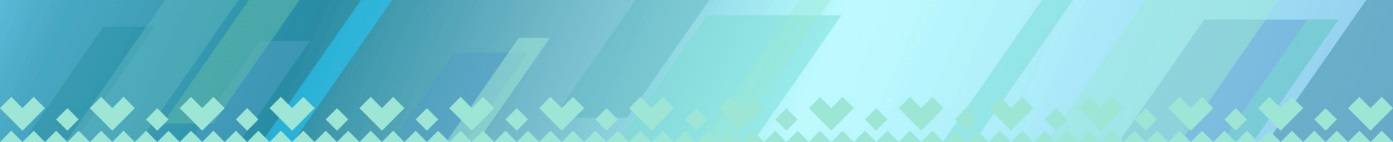 Функции ГУ «РДКБ»
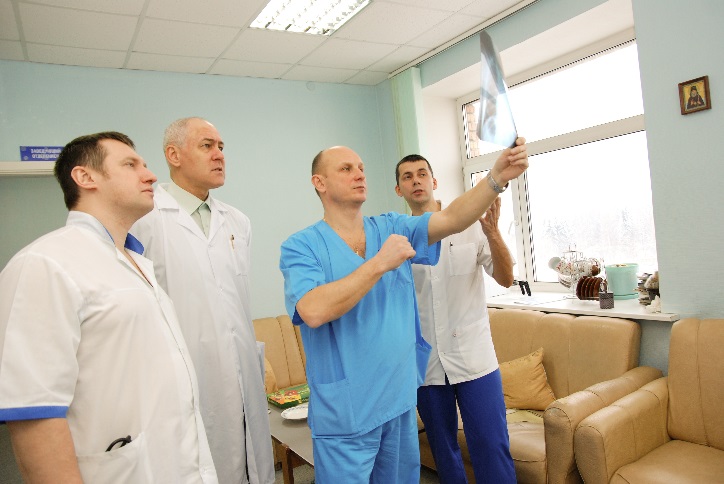 Республиканская 
детская 
клиническая 
больница
Городская 
детская 
больница
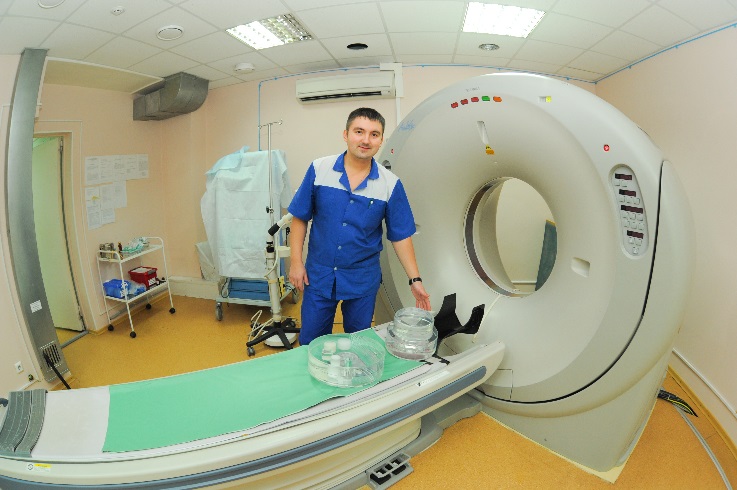 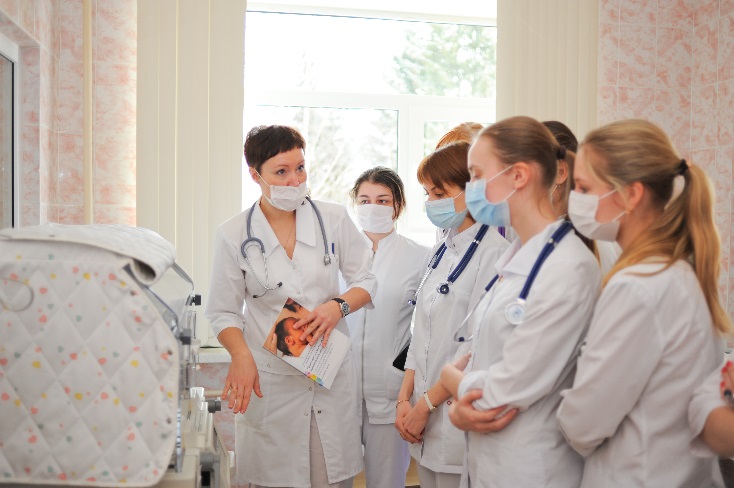 Больница 
скорой 
медицинской 
помощи
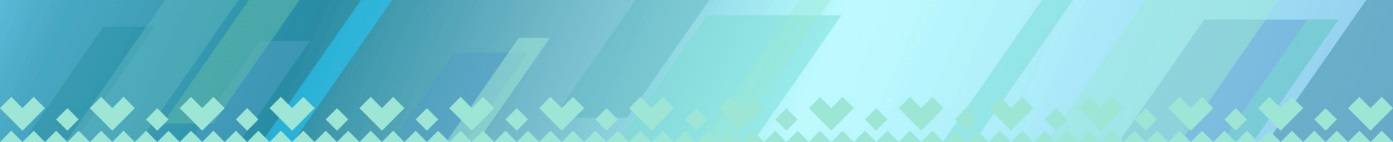 Структура  ГУ «РДКБ»
Круглосуточный межтерриториальный травматологический пункт
Реанимационно-консультативный центр
Многопрофильный
стационар
Консультативная поликлиника
Выездной мобильный отряд
Телемедицинский центр
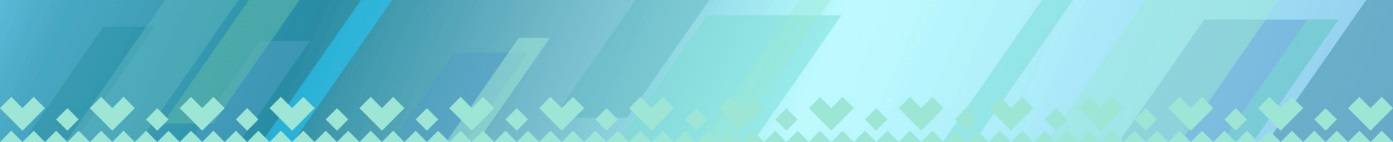 Клинические отделения
Хирургическое
Нейрохирургическое
Урологическое
Челюстно-лицевой хирургии
Онкологическое
Психоневрологическое
Ортопедическое
Педиатрическое
Травматологическое
Патологии новорожденных и недоношенных детей
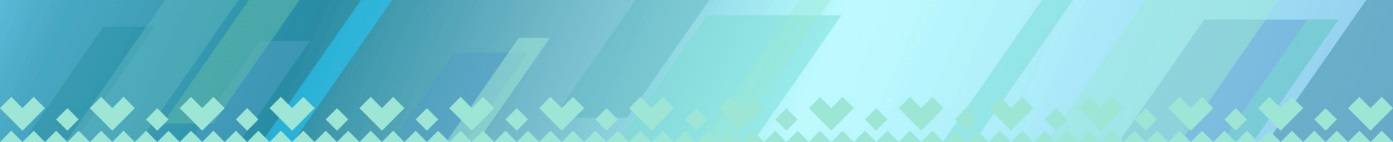 Высокотехнологичная медицинская помощь
Абдоминальная хирургия
Урология
Неонатология
Офтальмология
Детская хирургия в периоде новорожденности
Нейрохирургия
Онкология
Педиатрия
Травматология-ортопедия
Челюстно-лицевая хирургия
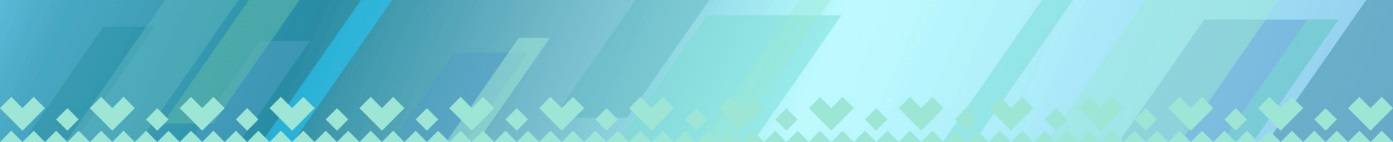 Структура центра анастезиологии и реанимации
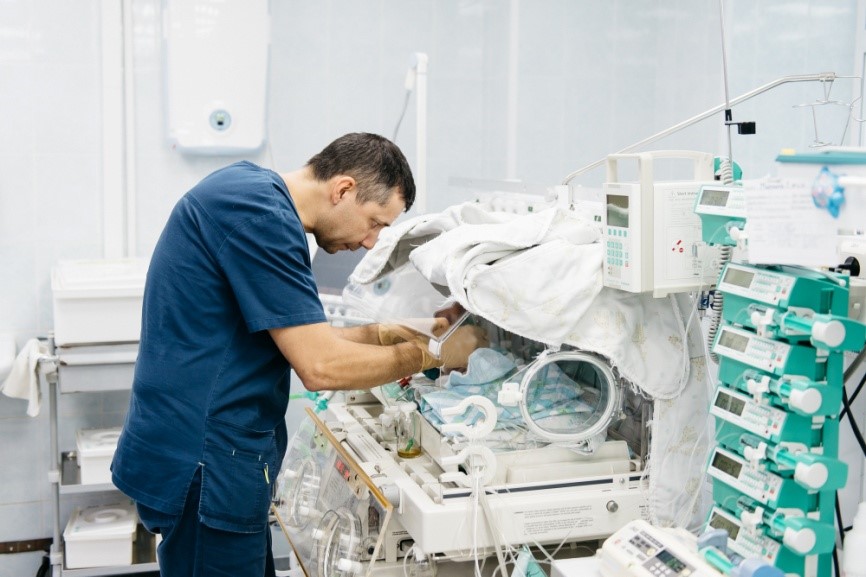 Отделение реанимации и интенсивной терапии № 1 (старшего возраста)
Отделение реанимации и интенсивной терапии № 2 (новорожденных)
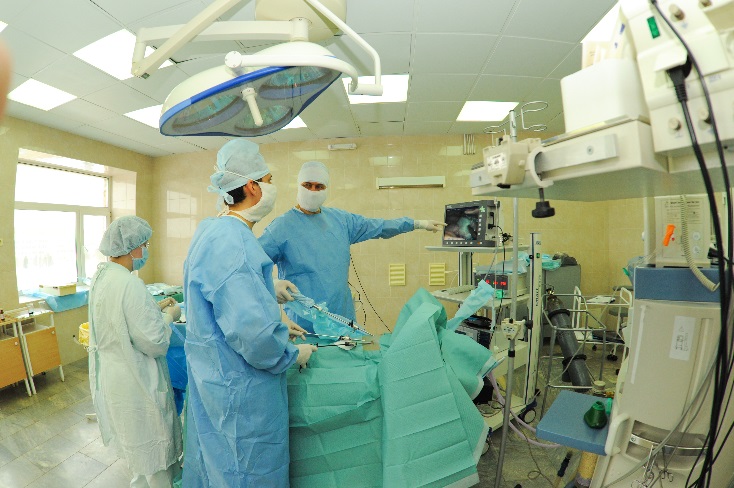 Отделение анестезиологии и реанимации
Реанимационно-консультативный центр
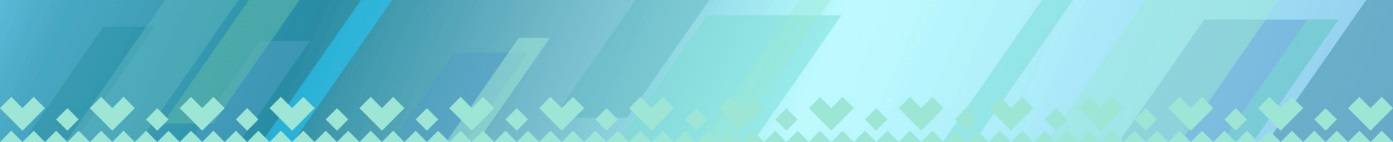 Параклиническая служба РДКБ
Отделение гипербарической оксигенации
Отделение функциональной диагностики
Отделение лучевой диагностики
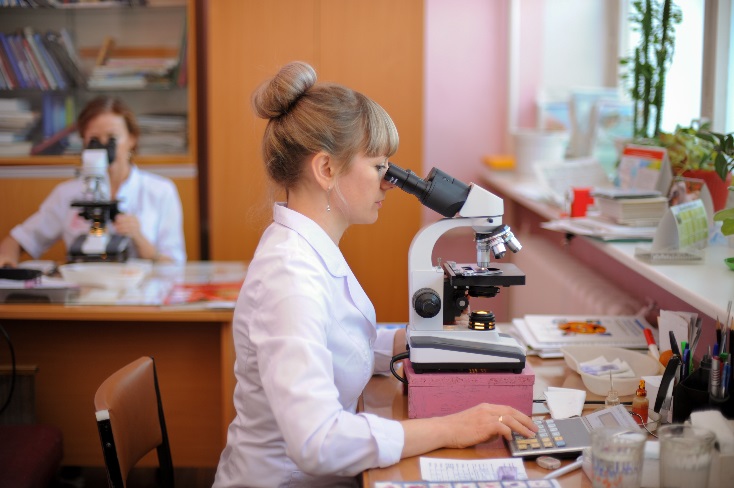 Отделение медицинской реабилитации 
для детей
Клинико-диагностическая лаборатория
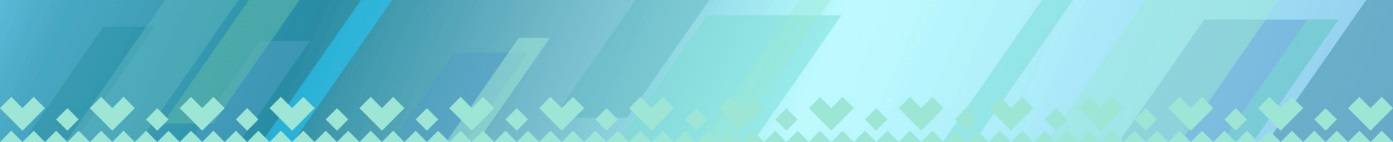 Консультативная поликлиника
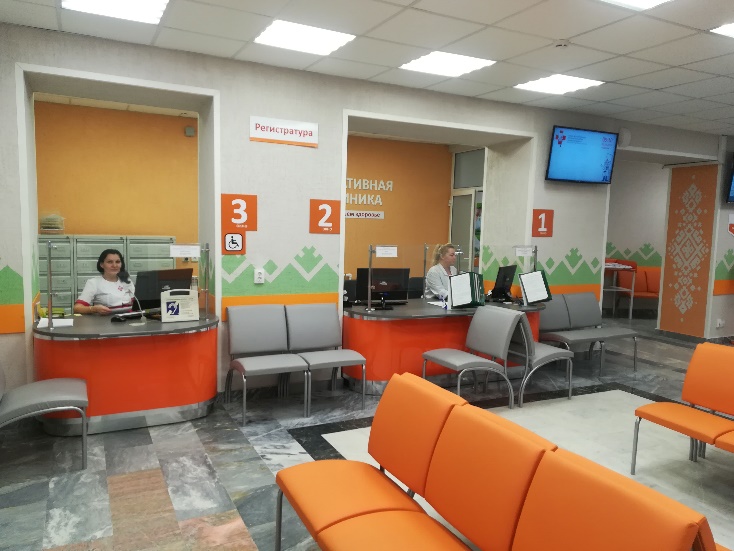 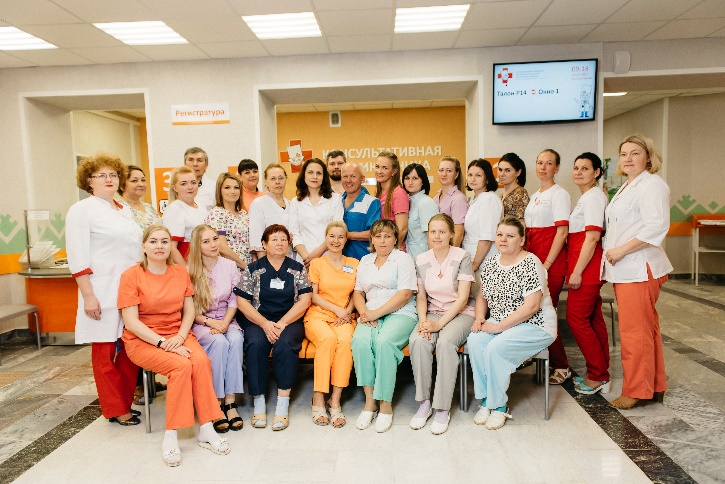 Оказывается специализированная медицинская помощь детям Республики в амбулаторных условиях
по 17 специальностям
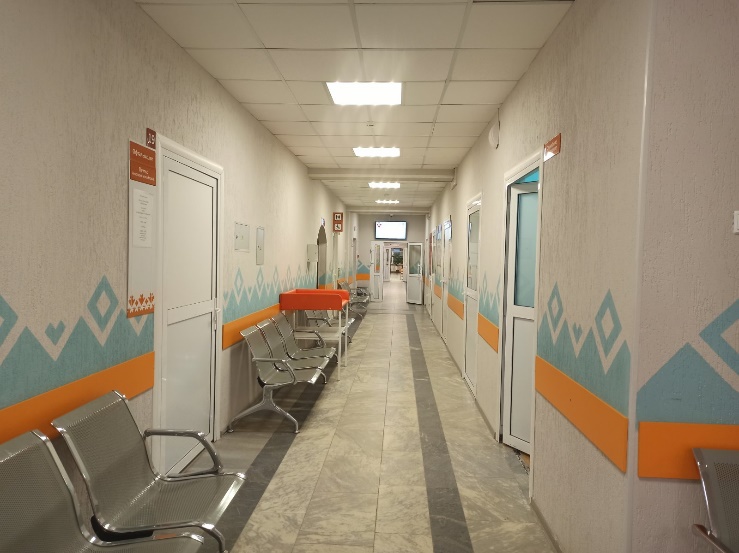 Около 47 тысяч посещений в год
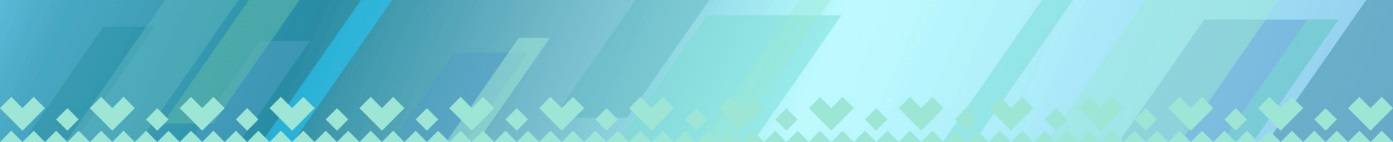 Кадры
Врачи:
Количество штатных единиц: 196,5
Физические лица - 97
Укомплектованность -50%
18 врачей-специалистов являются главными внештатными специалистами экспертами  Министерства здравоохранения Республики Коми.

10 врачей являются победителями Всероссийского конкурса «Лучший врач года».

37 врачей - победители Республиканского конкурса «Лучший врач года».
Имеют квалификационные категории (высшую, первую) – 57
Кандидаты медицинских наук – 5
Доктор медицинских наук – 2
Почетные звания «Заслуженный врач РФ и Республики Коми» - 29
Отличник здравоохранения – 19
Заслуженный работник РК – 7
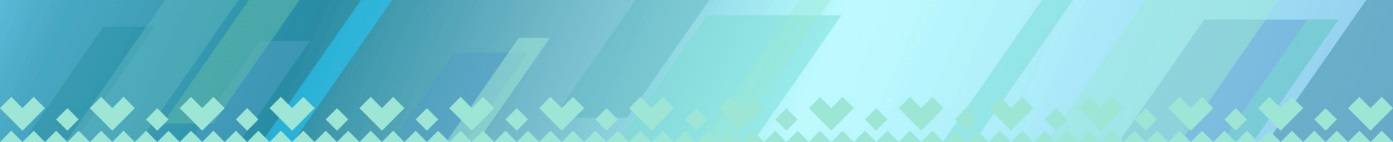 Социальные гарантии (льготы)
- Компенсация расходов, связанных с переездом к месту работы.
- Частичная компенсация расходов при найме жилья.
- 25%  - доплата молодым специалистам в течение 3-х лет.
- 50% - северная надбавка, для лиц проживающих в районах КС и приравненным к ним местностям.
- 20% - районный коэффициент. 
- Льготный пенсионный стаж (в соответствии закона о Северах). 
- 1 раз в 2 года - оплата льготного проезда к месту отдыха и обратно .
- 16 дней – дополнительный отпуск за работу в местностях приравненных к районам КС.
- 8 дней – дополнительный отпуск за работу  с вредными условиями труда.
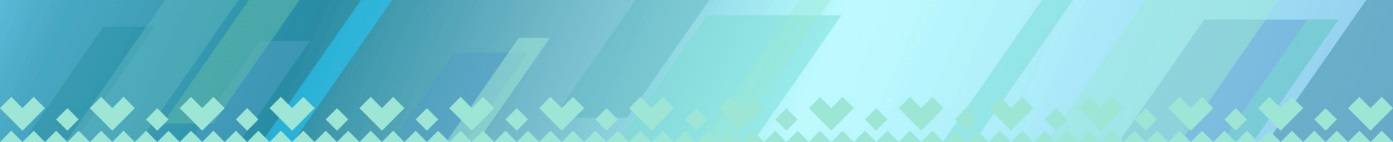 Меры социальной поддержки
Единовременные выплаты врачам, принятым на квотируемые рабочие места в размере 
500 тыс. рублей
Лицам при приеме на работу в государственные учреждения Республики Коми по наиболее востребованным на рынке труда Республики Коми профессиям (специальностям) процентная надбавка к заработной плате устанавливается в полном размере с первого дня работы в районах Крайнего Севера и приравненных к ним местностях независимо от стажа работы.
Средняя заработная плата врача-специалиста 
105 тыс. рублей
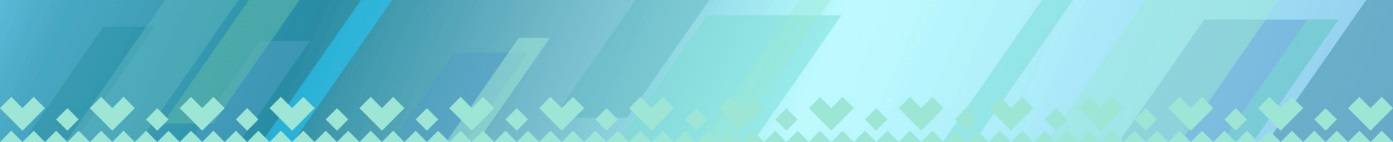 Требуемые специалисты
Врач-анестезиолог-реаниматолог
Врач-детский хирург
Врач-невролог
Врач-неонатолог
Врач-отоларинголог
Врач по УЗД
Врач-травматолог-ортопед
Врач функциональной диагностики
Врач-педиатр
Врач-детский стоматолог
Врач-аллерголог-иммунолог
Врач пульмонолог
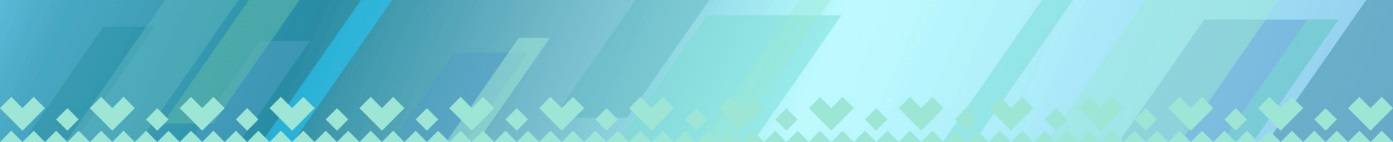 Награды ГУ «РДКБ»
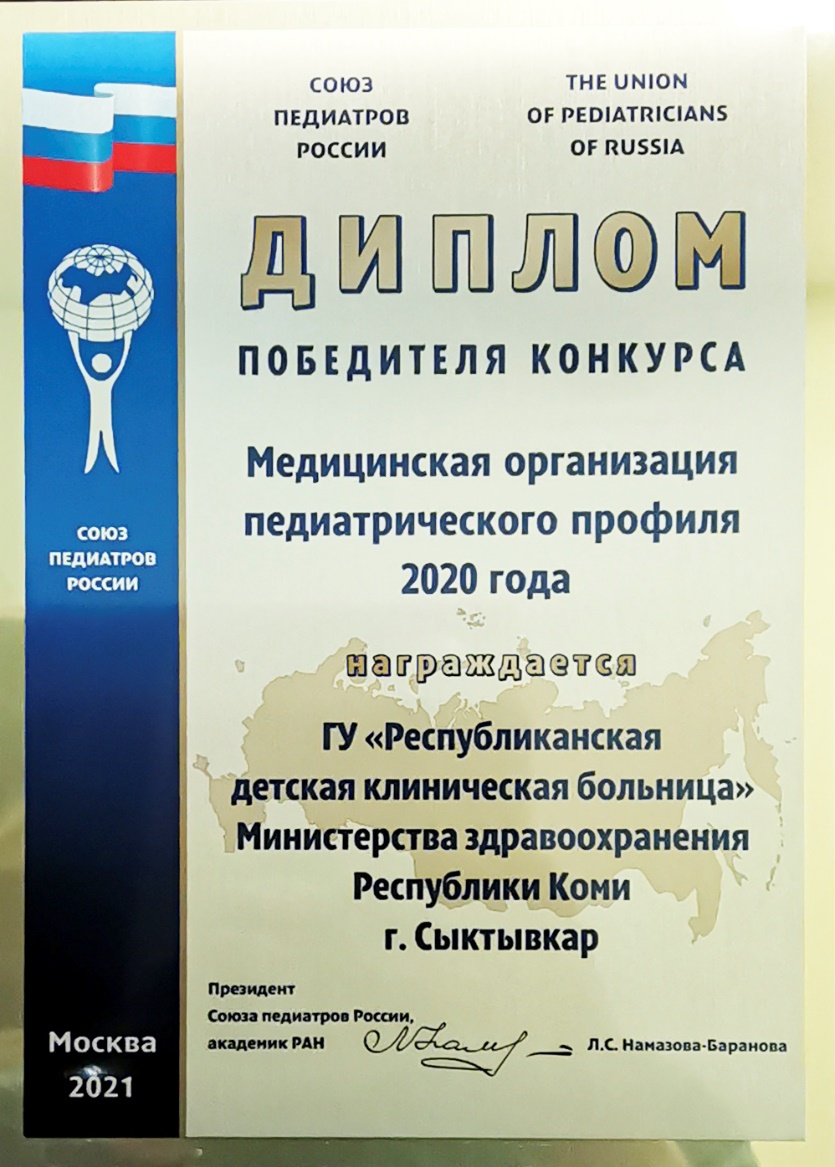 Больница является победителем конкурса «Медицинская организация педиатрического профиля 2020г.» проводимого Союзом педиатров России
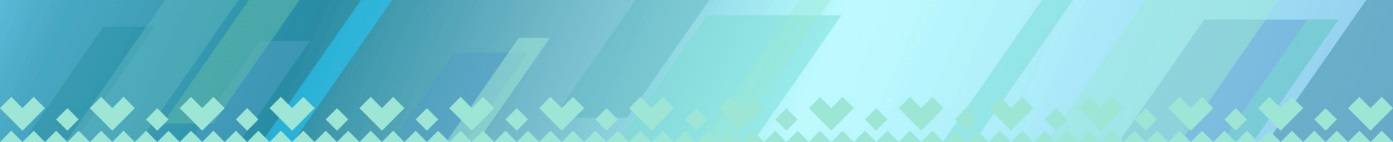 Музей ГУ «РДКБ»
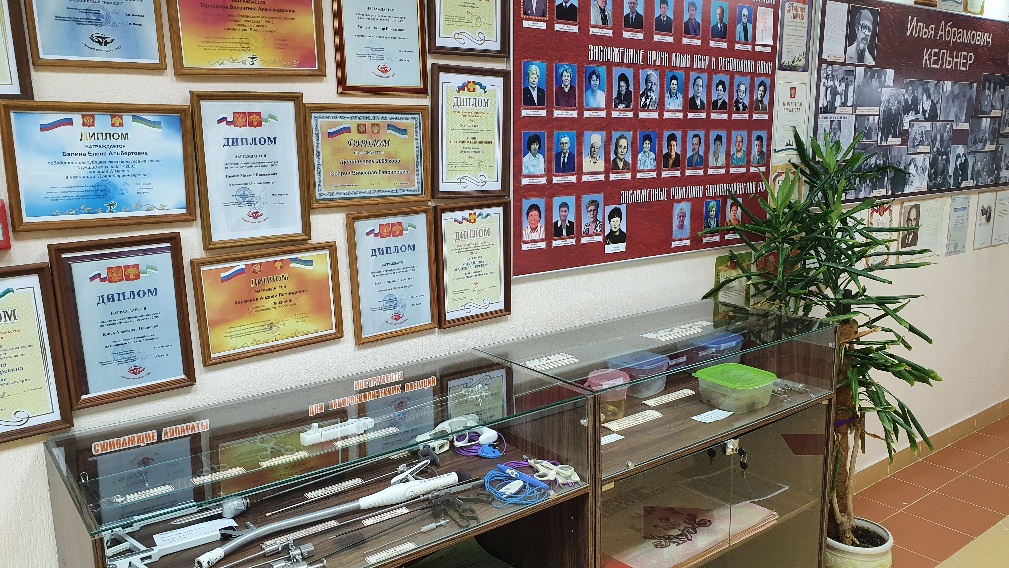 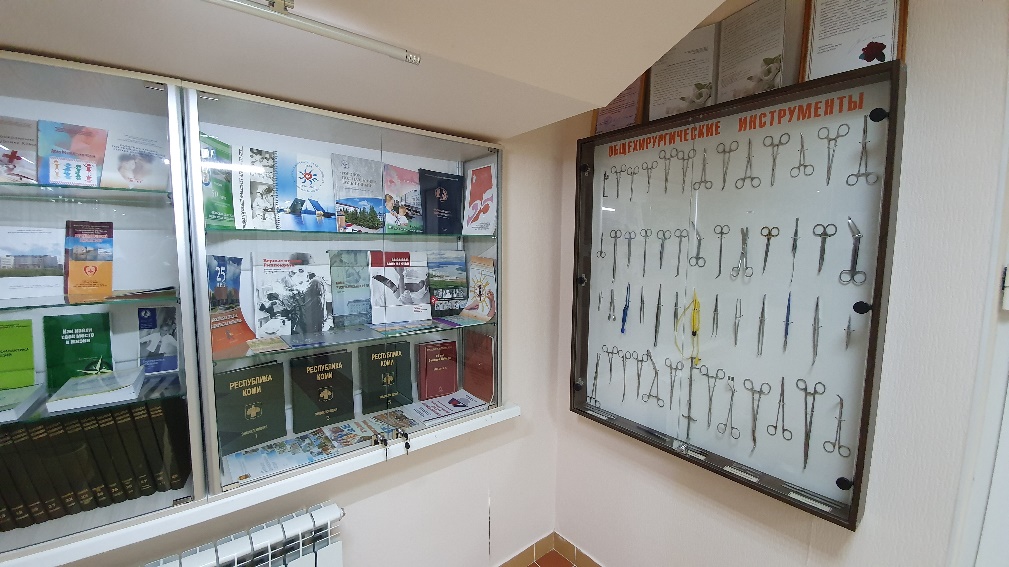 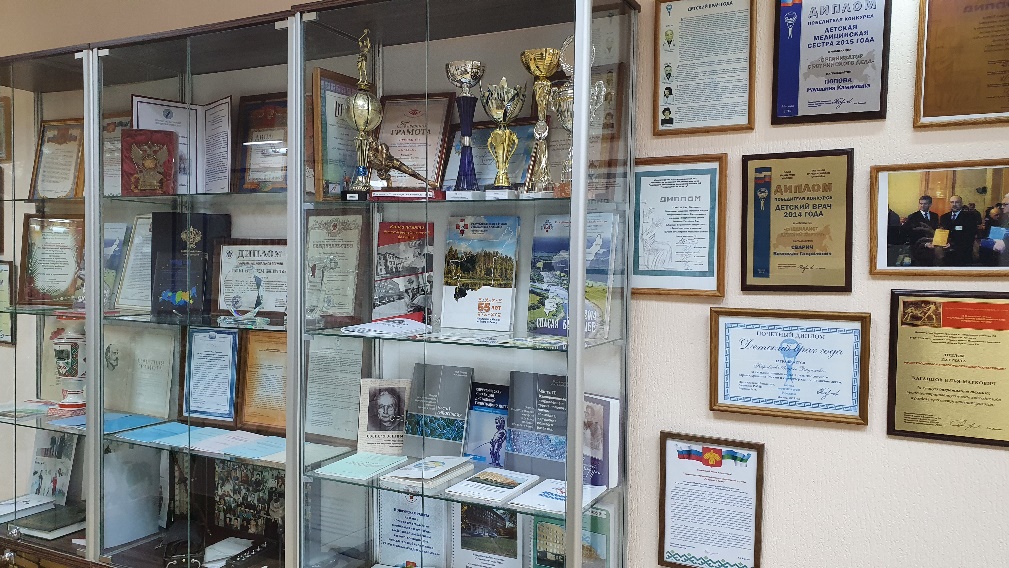 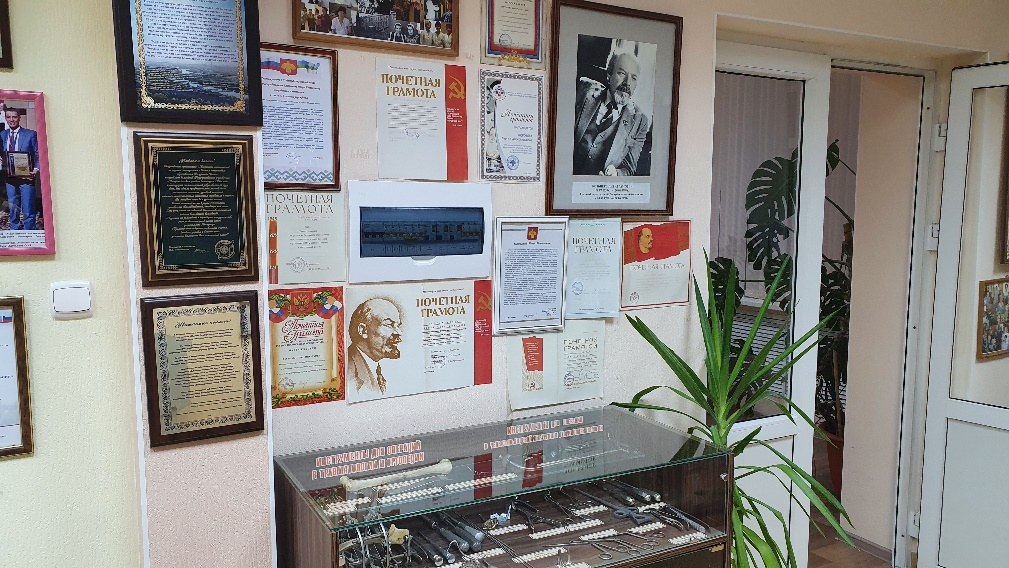 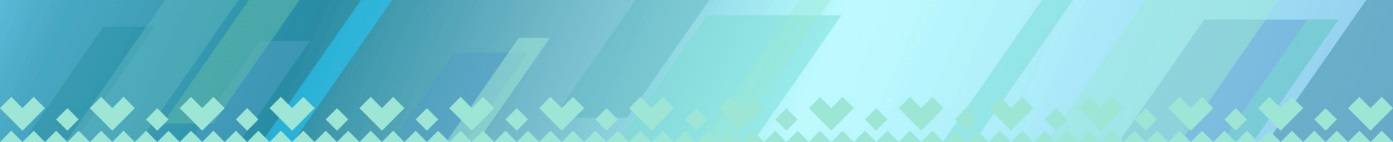 г. Сыктывкар
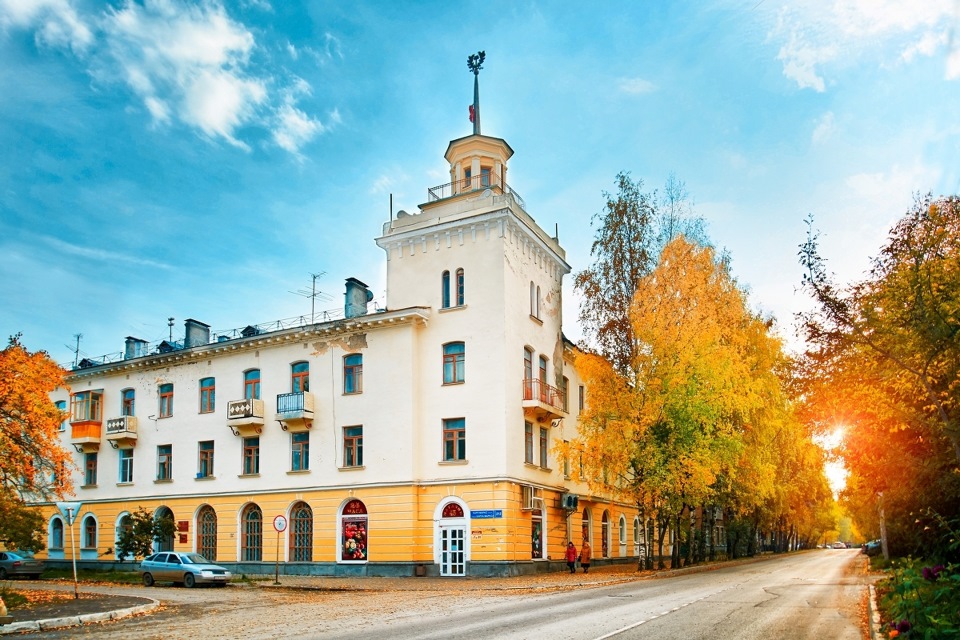 г. Сыктывкар
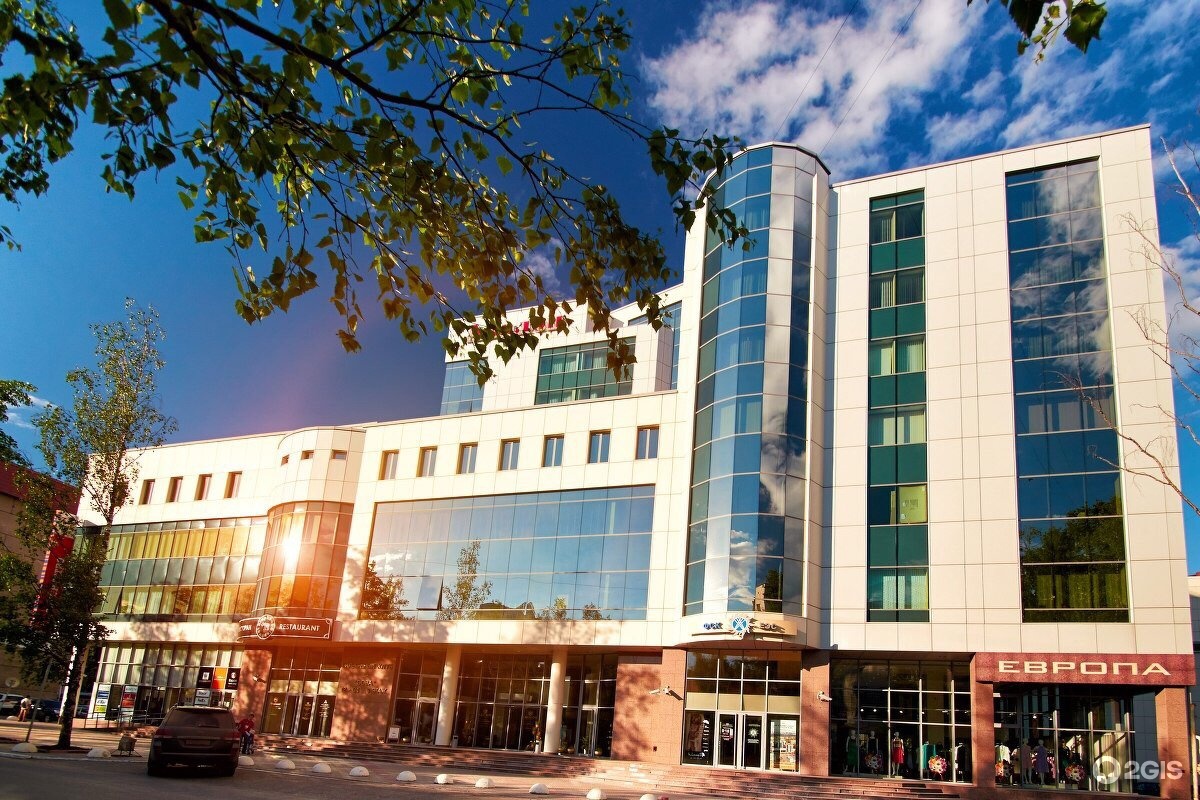 г. Сыктывкар
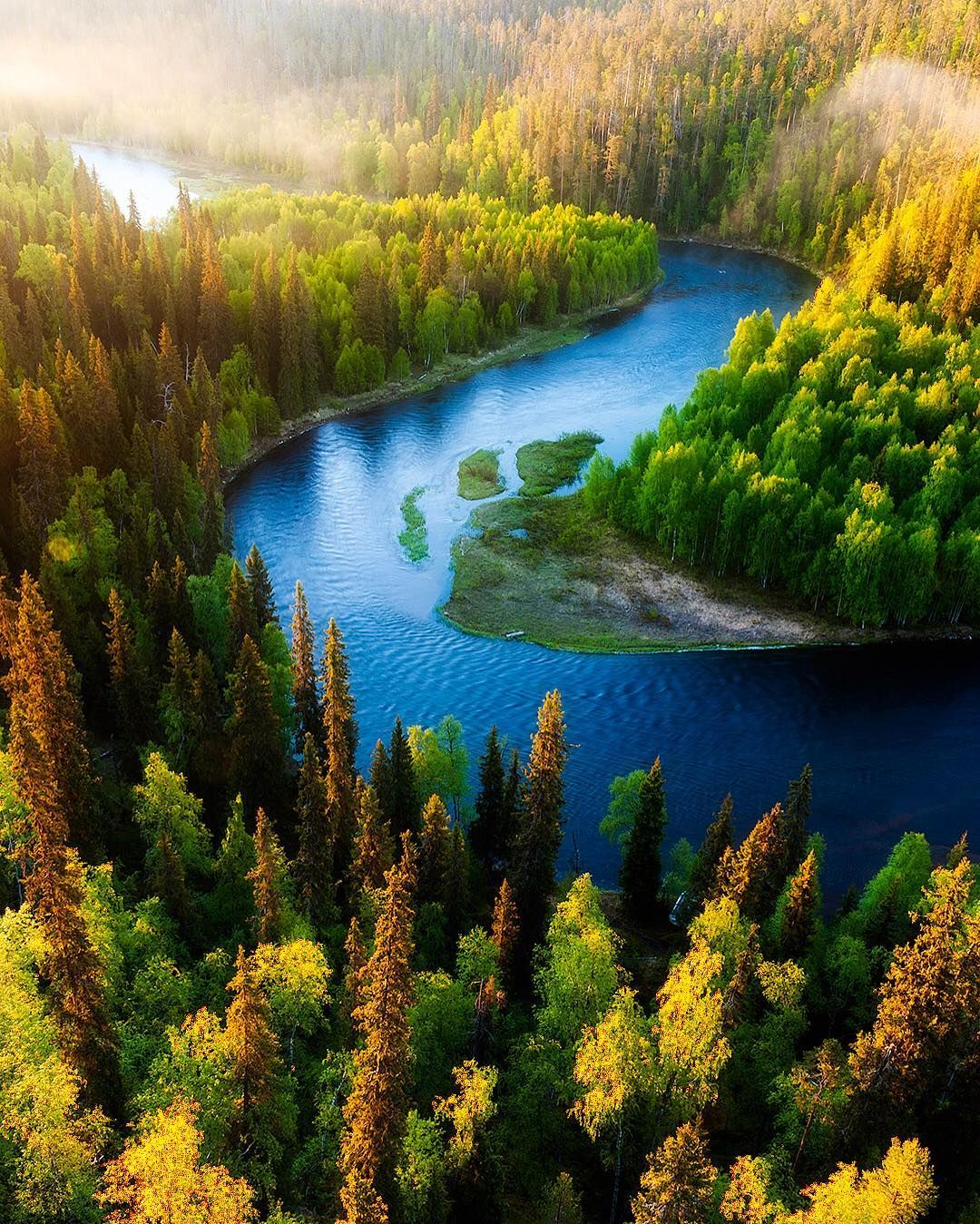 Республика Коми
[Speaker Notes: Республика Коми занимает территорию, на которой могли бы разместиться несколько европейских стран. Низкая плотность населения  (1,99 чел на 1 кв.км), географические и климатические условия обуславливают особенности в организации медицинской помощи.]
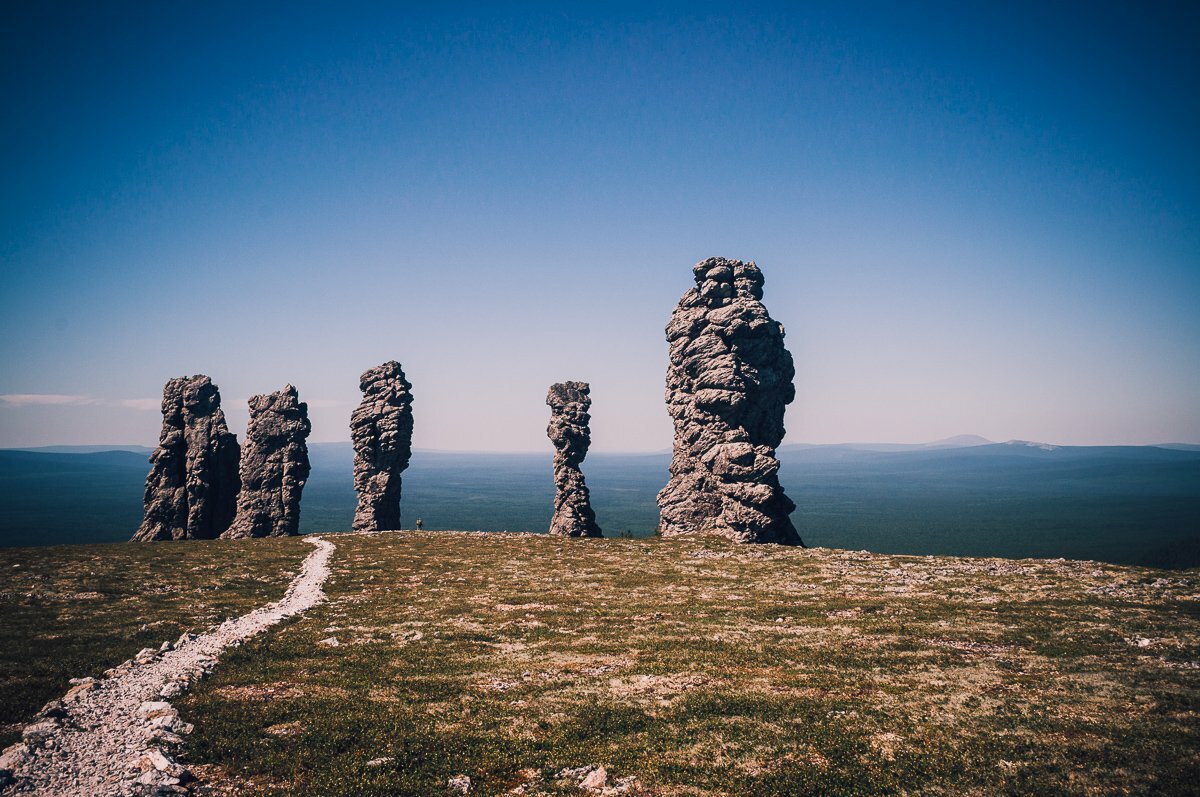 Республика Коми
[Speaker Notes: Республика Коми занимает территорию, на которой могли бы разместиться несколько европейских стран. Низкая плотность населения  (1,99 чел на 1 кв.км), географические и климатические условия обуславливают особенности в организации медицинской помощи.]
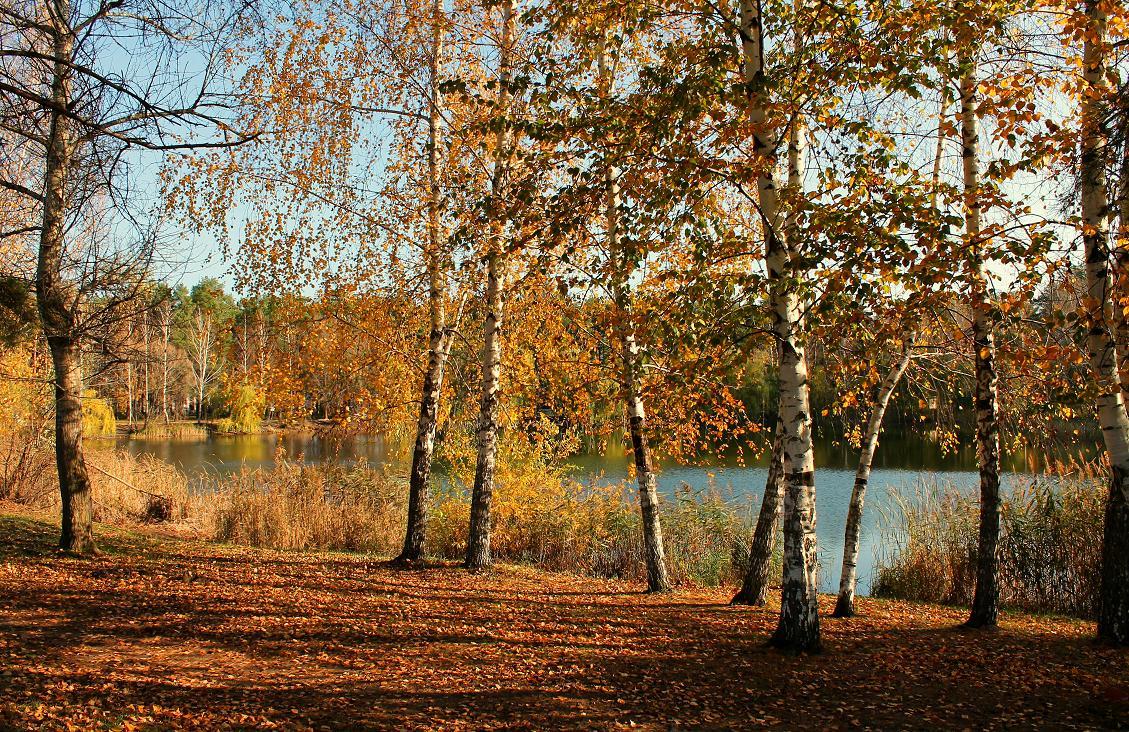 Республика Коми
[Speaker Notes: Республика Коми занимает территорию, на которой могли бы разместиться несколько европейских стран. Низкая плотность населения  (1,99 чел на 1 кв.км), географические и климатические условия обуславливают особенности в организации медицинской помощи.]
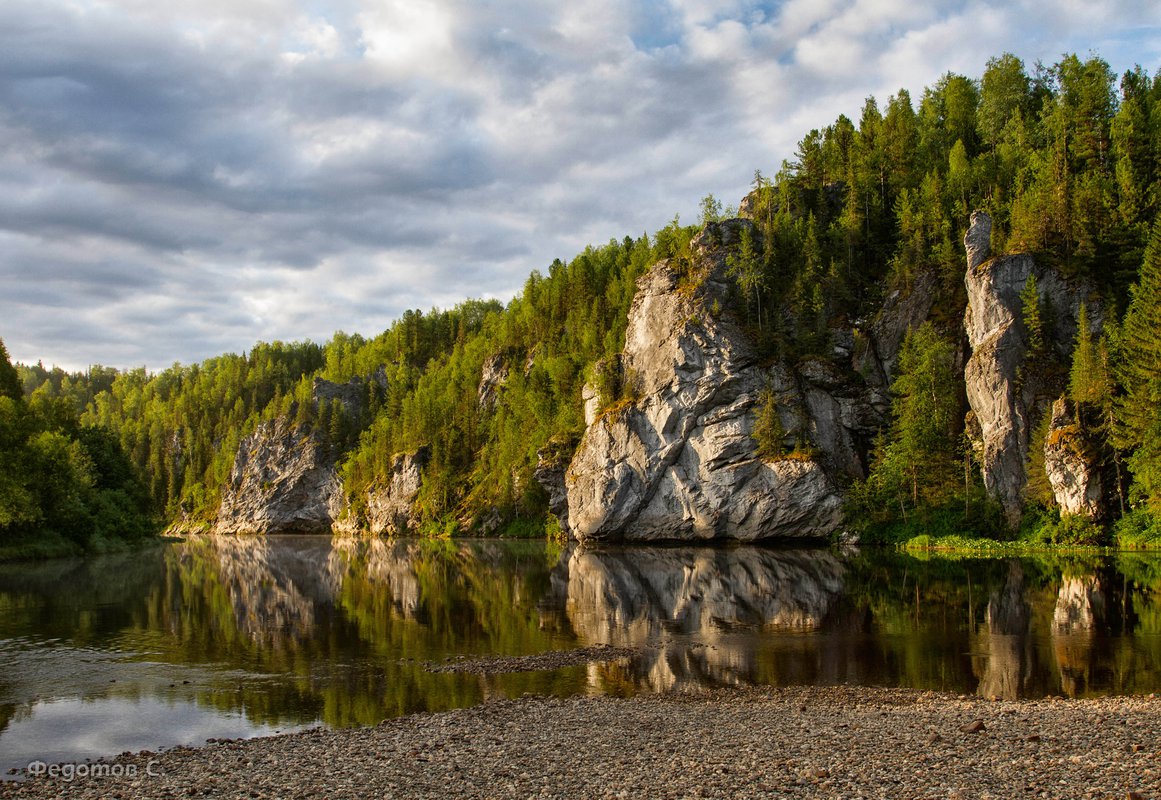 Республика Коми
[Speaker Notes: Республика Коми занимает территорию, на которой могли бы разместиться несколько европейских стран. Низкая плотность населения  (1,99 чел на 1 кв.км), географические и климатические условия обуславливают особенности в организации медицинской помощи.]
Контакты
Учреждение:
ГУ «Республиканская детская клиническая больница»

Адрес: 
Республика Коми, 
г. Сыктывкар, ул. Пушкина, д.116/6

Телефон: 8 (8212) 72-12-03

Сайт: rdkbrk.ru
Контактное лицо:
Батура Юлия Михайловна
Заместитель главного врача по кадрам

Телефон: 
8 (8212) 72-12-33 

e-mail: 
batura-yulia@mail.ru
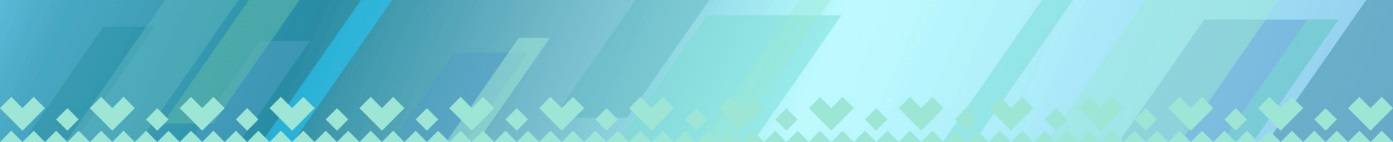